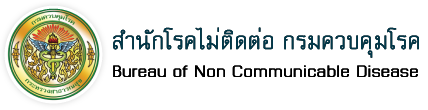 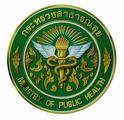 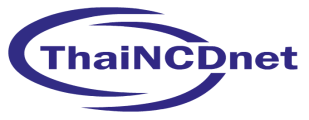 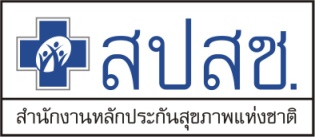 ประชุม VDO-Conference งาน NCD Forum 2015 (มหกรรมสุขภาพโรคไม่ติดต่อ)  “บูรณาการ สานพลัง ลดเสี่ยง ลดภาวะแทรกซ้อน”
สำนักโรคไม่ติดต่อ กรมควบคุมโรค
วันที่ ๒๑ กรกฎาคม ๒๕๕๘            
กรมควบคุมโรค
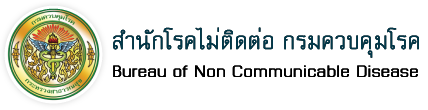 รูปแบบการจัดงานมหกรรมฯ
การจัดประชุมวิชาการ จำนวน 2 วัน : 
      วันที่ 10 - 11 สิงหาคม 2558 
ชื่อสำหรับใช้ในการจัดงาน :
     NCD Forum 2015 (มหกรรมสุขภาพโรคไม่ติดต่อ)
 ภายใต้แนวคิดหลัก (Theme) 
      “บูรณาการ สานพลัง ลดเสี่ยง ลดภาวะแทรกซ้อน” 
สถานที่จัดงาน : ณ อิมแพคเมืองทองธานี จ.นนทบุรี
งบประมาณการจัดงาน: รวม 6.8 ล้านบาท
     - กรมควบคุมโรค กระทรวงสาธารณสุข จำนวน 3.2 ล้านบาท 
     - แผนงานเครือข่ายควบคุมโรคไม่ติดต่อ (Thai NCD net) 
        จำนวน 2.6 ล้านบาท 
     - สำนักงานหลักประกันสุขภาพแห่งชาติ 1 ล้านบาท
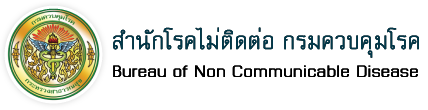 วัตถุประสงค์  การจัดประชุมวิชาการ“NCD Forum 2015                    (มหกรรมสุขภาพโรคไม่ติดต่อ)”
เพื่อนำเสนอนโยบาย และประเด็นการขับเคลื่อนเรื่อง
     โรคไม่ติดต่อ
เพื่อเป็นเวทีแลกเปลี่ยนเรียนรู้ระหว่างกลุ่มบุคลากรในการดำเนินงานด้านโรคไม่ติดต่อ
เพื่อเผยแพร่บทเรียน/รูปแบบการดำเนินงานที่ทำเป็นเลิศให้เป็นแบบอย่างในระดับเขตบริการสุขภาพ/ภูมิภาค
เพื่อเสริมความรู้วิชาการที่ทันสมัย ในด้านโรคไม่ติดต่อ
เพื่อสร้างเครือข่ายการขับเคลื่อนการป้องกัน ควบคุม     โรคไม่ติดต่อ
ความเป็นมาของ
มหกรรมแสดงผลการพัฒนาสุขภาพกลุ่มวัยทำงานด้านโรคไม่ติดต่อ
ก.ค.58
นำเสนอวิชาการและนิทรรศการ
-อำเภอดีเด่นระดับเขต
-จังหวัดดีเด่นระดับภาค
-เขตฯ ดีเด่นระดับปท.
-การบูรณาการในประเด็นและระดับต่างๆ
สสว. และทีมประเมินฯกลุ่มวัยทำงาน
คัดเลือกเขตดีเด่น
จัดงานมหกรรม
การจัดการความรู้ ระดับประเทศ
10-11 ส.ค.58
กรมคร. อนามัย สบส. และสุขภาพจิต
ประเมินคัดเลือกจังหวัดดีเด่นระดับภาค
สคร. จัดมหกรรมจัดการความรู้ และคัดเลือก
Best practice 
ระดับเขตบริการสุขภาพ
กรกฎาคม 58
ก.ค.58
ทีมประเมินจาก สคร. + ภาคีในเขต
ผู้ตรวจฯ 
เสนอจังหวัดดีเด่น
เขตละ 1 จังหวัด
มิ.ย.58
มิถุนายน 58
จังหวัดคัดเลือก 
Best practice 
ระดับอำเภอ
เพื่อเป็นตัวแทนจังหวัดเข้าประกวดระดับเขต
มีนาคม 58
ทีมประเมินระดับอำเภอ / จังหวัด
จัดประชุมชี้แจงโครงการให้กับ สคร. และ สสจ.
สรุปรางวัล
NCD Forum 2015 (มหกรรมสุขภาพโรคไม่ติดต่อ)                    “บูรณาการ สานพลัง ลดเสี่ยง ลดภาวะแทรกซ้อน”
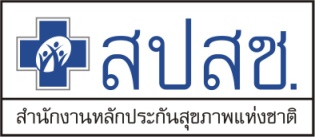 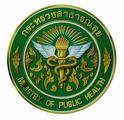 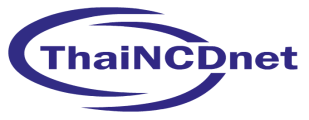 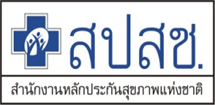 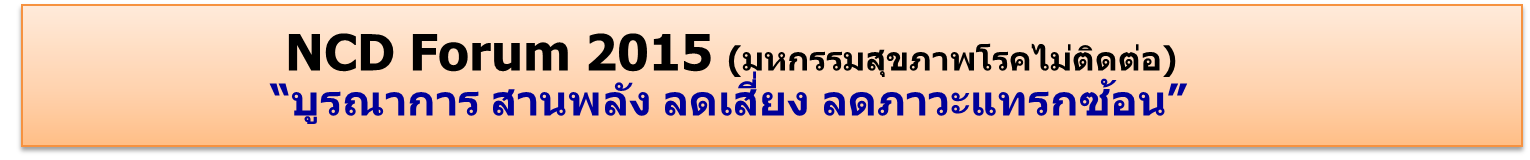 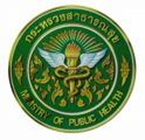 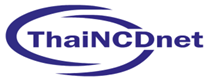 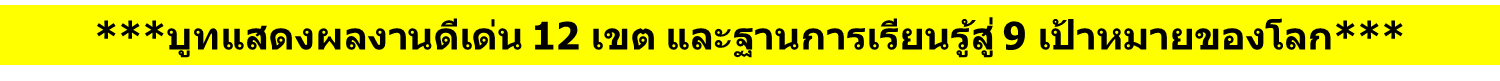 NCD Forum 2015 (มหกรรมสุขภาพโรคไม่ติดต่อ)                    “บูรณาการ สานพลัง ลดเสี่ยง ลดภาวะแทรกซ้อน”
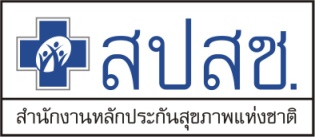 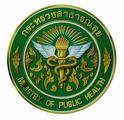 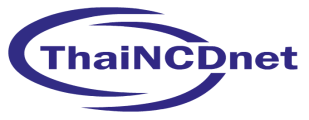 แผนผังการจัดมหกรรม
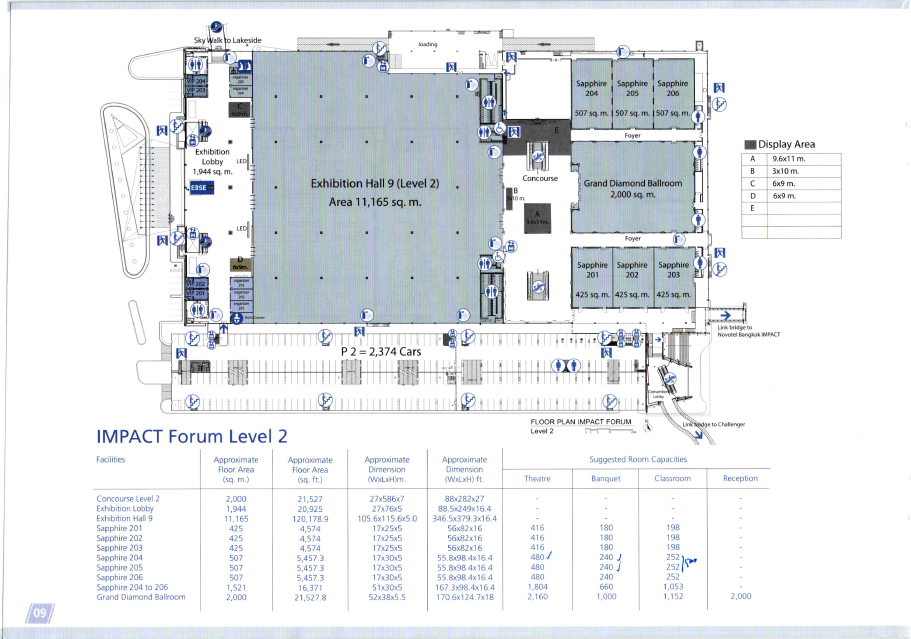 ห้องประชุมย่อย
4
ห้องGrand Diamond
Zone การจัดบูธ/ฐานการเรียนรู้
12
4-5
ห้องประชุมย่อย
กลุ่มเป้าหมาย ประมาณ 1,500 คน ประกอบด้วย
ผู้บริหารและแขกผู้มีเกียรติ (100 คน) 
   คณะทำงานส่วนกลางและวิทยากร (200คน)
บุคลากรสาธารณสุขจาก 77 จังหวัด (770 คน)
บุคลากรจากศูนย์วิชาการระดับเขตที่ร่วมขับเคลื่อนงานกลุ่มวัยทำงาน
      (สคร.ที่ละ 5 คน/ศูนย์อนามัยที่ละ 3 คน/ศูนย์สุขภาพจิตที่ละ 3 คน/
      สำนักงานสนับสนุนบริการสุขภาพที่ละ 3 คน/สปสช.เขต ละ 2 คน) รวม 200 คน
อาสาสมัครสาธารณสุข (200คน)
ผู้แทนจากองค์กรปกครองส่วนท้องถิ่น 
ผู้แทนองค์กรต่างๆที่เป็นภาคีเครือข่ายร่วมขับเคลื่อนการดำเนินงานโรคไม่ติดต่อเรื้อรังและการบาดเจ็บ
นักวิชาการ อาจารย์ นักศึกษาและผู้ที่สนใจทั่วไป
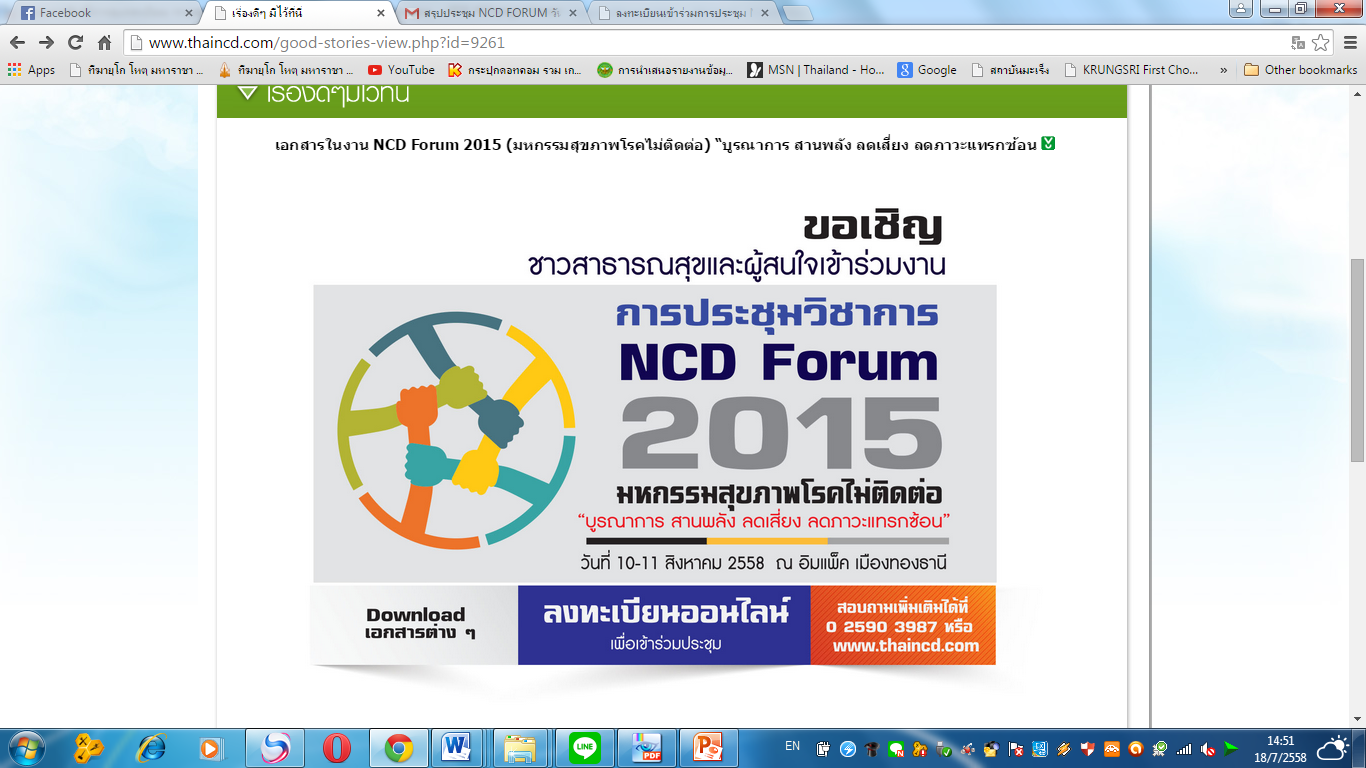 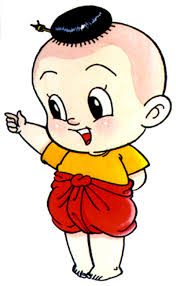 การลงทะเบียนออนไลน์
การลงทะเบียนออนไลน์ประเภทที่ 1 เบิกค่าใช้จ่ายตามระเบียบของทางราชการจากสำนักโรคไม่ติดต่อทั้งหมด
กลุ่มเป้าหมาย
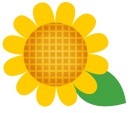 ผู้บริหารระดับสูงของส่วนกลางและแขกผู้มีเกียรติ จำนวน 100 คน
คณะทำงานส่วนกลางและวิทยากร 
ผู้ได้รับรางวัลประเภทต่างๆ
การลงทะเบียน
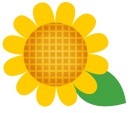 ประเภทที่ 1  สคร.ที่ 1-12  ดำเนินการลงทะเบียนออนไลน์เอง หรือ ให้พื้นที่ลงเอง เปิดให้ลงทะเบียนที่ http://ncdforum.thaincd.com/ ในวันที่ 16 ก.ค. 2558 ถึงวันที่ 5 ส.ค. 2558 เวลา 24.00 น. และขอความอนุเคราะห์รวบรวมรายชื่อส่ง สำนักโรคไม่ติดต่อ กลุ่มโรคไม่ติดต่อเรื้อรัง Fax : 02-5903988 ภายในวันที่ 7 ส.ค. 2558
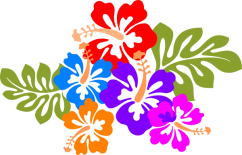 ผู้ได้รับรางวัลประเภทต่างๆ ได้แก่
๑.๓.๑ ประเภทที่ ๑ ประเภทอำเภอดีเด่นระดับเขต จำนวน ๑๒ เขต
๑.๓.๑.๑ รางวัลที่ ๑ จนท.สธ และเครือข่ายอื่นๆเขตละ ๑๐ คน และ อสม. ๕ คน รวมเป็น ๑๕ คน
  ๑.๓.๑.๒ รางวัลที่ จนท.สธ และเครือข่ายอื่นๆเขตละ ๕ คน     และอสม.  ๕ คน รวมเป็น ๑๐ คน
  ๑.๓.๑.๓ รางวัลที่ ๓ จนท.สธ และเครือข่ายอื่นๆเขตละ ๕ คน  และอสม.  ๕ คน รวมเป็น ๑๐ คน
 ๑.๓.๒ ประเภทที่ ๒ ประเภทจังหวัดดีเด่นระดับภาค ๔ จังหวัด 
๑.๓.๒.๑ ภาคเหนือ ๑ จังหวัด เจ้าหน้าที่ด้านสาธารณสุขและเครือข่ายอื่นๆ จังหวัดละ ๑๐ คน 
และ อสม. ๕ คน รวมเป็น ๑๕ คน
๑.๓.๒.๒ ภาคกลาง ๑ จังหวัด เจ้าหน้าที่ด้านสาธารณสุขและเครือข่ายอื่นๆ จังหวัดละ ๑๐ คน
 และ อสม. ๕ คน รวมเป็น ๑๕ คน
๑.๓.๒.๓ ภาคใต้ ๑ จังหวัด เจ้าหน้าที่ด้านสาธารณสุขและเครือข่ายอื่นๆ     จังหวัดละ ๑๐ คน
   และ อสม. ๕ คน รวมเป็น ๑๕ คน
๑.๓.๒.๔ ภาคตะวันออกเฉียงเหนือ ๑ จังหวัด เจ้าหน้าที่ด้านสาธารณสุขและเครือข่ายอื่นๆ  
  จังหวัดละ ๑๐ คน และ อสม. ๕ คน รวมเป็น ๑๕ คน
๑.๓.๓ ประเภทที่ ๓ ประเภทเขตดีเด่นระดับประเทศ(SIIIM) จำนวน ๓ เขต
   ๑.๓.๓.๑ ประเภทที่ ๑ เจ้าหน้าที่ด้านสาธารณสุขและเครือข่ายอื่นๆ   จังหวัดละ ๑๐ คน
   ๑.๓.๓.๒ ประเภทที่ ๒ เจ้าหน้าที่ด้านสาธารณสุขและเครือข่ายอื่นๆ   จังหวัดละ ๑๐ คน
         ๑.๓.๓.๓ ประเภทที่ ๓ เจ้าหน้าที่ด้านสาธารณสุขและเครือข่ายอื่นๆ  จังหวัดละ ๑๐ คน
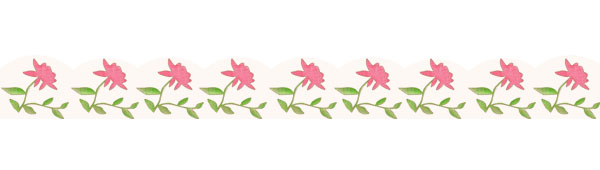 การลงทะเบียนออนไลน์ประเภทที่ ๒ ประเภทเบิกค่าใช้จ่ายจากต้นสังกัด ยกเว้นค่าอาหารกลางวัน อาหารว่างซึ่งทางสำนักโรคไม่ติดต่อจะเป็นผู้รับผิดชอบ
กลุ่มเป้าหมาย
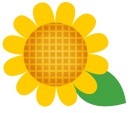 ๒.๑ สำนักงานสาธารณสุขจังหวัดและเครือข่ายในจังหวัดที่ไม่ได้รับรางวัลผลงานเด่นด้านโรคไม่ติดต่อ จังหวัดละ ๑๐ ท่าน 
       ๒.๒ บุคลากรจากสำนักงานป้องกันควบคุมโรคที่ ๑ - ๑๒ แห่งละ ๕ ท่าน
       ๒.๓ บุคลากรจากเขตบริการสุขภาพที่ ๑ - ๑๒ แห่งละ ๒ ท่าน
       ๒.๔ บุคลากรจากศูนย์อนามัยที่ ๑ – ๑๒ แห่งละ ๓ ท่าน
       ๒.๕ บุคลากรจากศูนย์สุขภาพจิตที่ ๑ – ๑๒ แห่งละ ๓ ท่าน
       ๒.๖ บุคลากรจากสำนักงานสนับสนุนบริการสุขภาพเขตที่ ๑ – ๑๒ แห่งละ ๓ ท่าน
       ๒.๗ บุคลากรจากสำนักงานหลักประกันสุขภาพแห่งชาติเขตที่ ๑ – ๑๓ แห่งละ ๒ ท่าน
       ๒.๘ ผู้แทนจากองค์กรต่างๆที่เป็นภาคีเครือข่าย
       ๒.๙ นักวิชาการ อาจารย์ นักศึกษาและผู้ที่สนใจ
ประเภทที่ ๒  ดำเนินการลงทะเบียนออนไลน์เอง ซึ่งเปิดให้ลงทะเบียนที่ http://ncdforum.thaincd.com/ ในวันที่ ๑๖ ก.ค. ๒๕๕๘ ถึงวันที่ ๗  ส.ค.๒๕๕๘ เวลา ๒๔.๐๐ น. โดยจะได้รหัสผ่านทาง E-mail เพื่อมารับเอกสารวันงาน
การลงทะเบียนออนไลน์ประเภทที่ ๓ ประเภทรับผิดชอบค่าใช้จ่ายเองทั้งหมด
กลุ่มเป้าหมาย
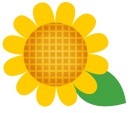 ผู้ที่สนใจเข้าร่วม หรือ ผู้ที่ลงทะเบียนเกินจำนวนโควตา ๑,๕๐๐ คน
การลงทะเบียน
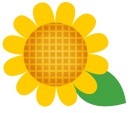 ประเภทที่ ๓  ดำเนินการลงทะเบียนออนไลน์เอง ซึ่งเปิดให้ลงทะเบียนที่ http://ncdforum.thaincd.com/
ในวันที่ ๑๖ ก.ค. ๒๕๕๘ ถึงวันที่ ๑๐  ส.ค. ๒๕๕๘
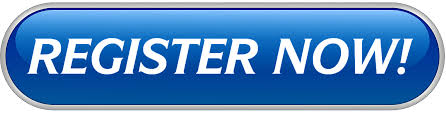 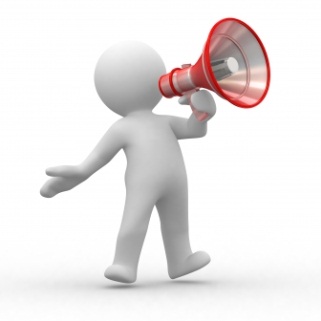 เรื่องที่ขอความอนุเคราะห์ สคร.ดำเนินการ
รวบรวมรายชื่อของทีมที่ได้รับรางวัล ทั้งในประเภท ๑.๓.๑,๑.๓.๒ และ ๑.๓.๓ ในเขตที่ สคร.รับผิดชอบทั้ง ๓ รางวัล และลงทะเบียนผ่านระบบออนไลน์ในประเภทที่ ๑ ที่ผู้ลงทะเบียนสามารถเบิกค่าใช้จ่ายจากสำนักโรคไม่ติดต่อตามระเบียบกระทรวงการคลัง ซึ่งจะเปิดลงทะเบียนพร้อมกันทั้ง ๓ ประเภทที่หน้าเว็บไซต์สำนักโรคไม่ติดต่อ (www.ThaiNcd.com) 
ประสานจังหวัดที่ได้รับรางวัลที่ ๑ ของแต่ละประเภทเพื่อมาจัดบูธนิทรรศการในวันงานโดยบริหารจัดการในจำนวน ๑๕ คน ที่ได้รับการจัดสรร
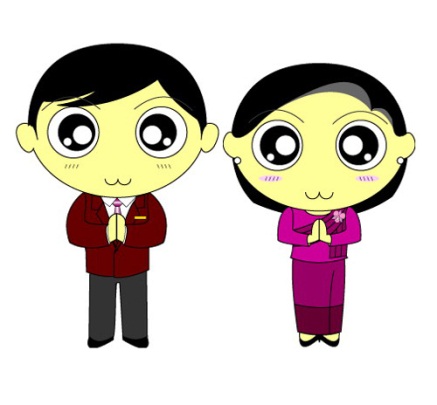 เรื่องการจัดบูธ
การจัดบูธ มีทั้งหมด ๑๗ บูธ  แบ่งเป็น
การจัดบูธของรางวัลชนะเลิศประเภทอำเภอดีเด่นระดับเขต จำนวน ๑๒ เขต
การจัดบูธของรางวัลชนะเลิศประเภทจังหวัดดีเด่นระดับภาค ๔ จังหวัด 
การจัดบูธของประเภทเขตดีเด่นระดับประเทศ (SIIIM) จำนวน ๑ เขต
      (ทีมประเมินจาก สสว. จะเป็นผู้คัดเลือกเอง)
ขนาดของบูธ
บูธ  ขนาด ๓x๓ ตารางเมตร  เป็นบูธแบบมีฉากกั้น 3 ด้าน
อุปกรณ์ที่มีให้ในการจัดบูธ
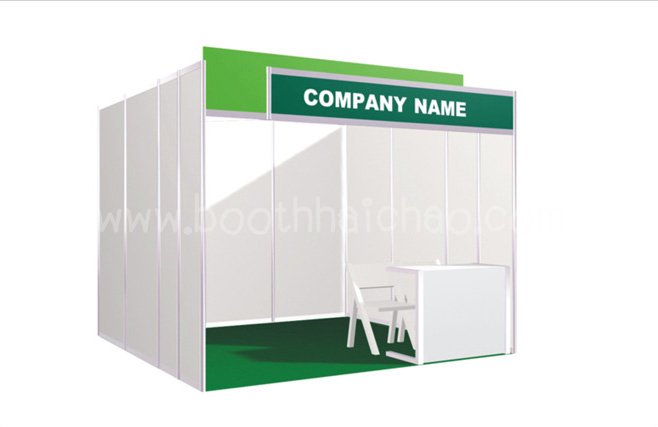 อุปกรณ์พื้นฐาน
มีป้ายชื่อหน่วยงานให้แต่ต้องแจ้งชื่อล่วงหน้า
โต๊ะ ๑ ตัวพร้อมเก้าอี้มีพนัก ๓ ตัว
หมายเหตุ : วันเวลาการเข้าจัดบูธจะแจ้งให้   
                ทราบภายหลัง
กรมควบคุมโรค
รูปแบบการจัดบูธ สามารถจัดได้ตามที่พื้นที่ต้องการ
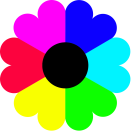 งบประมาณสนับสนุนการจัดบูธ
ประมาณ ๒,๐๐๐-๓,๐๐๐ บาทต่อบูธ
ติดต่อสอบถาม
สำหรับรายละเอียดในการจัดงานและการลงทะเบียนออนไลน์จะมีการประชาสัมพันธ์ผ่านเว็บไซด์ของสำนักโรคไม่ติดต่อ>>www.ThaiNcd.com
หรือสอบถามได้ที่ 
    กลุ่มโรคไม่ติดต่อเรื้อรัง  สำนักโรคไม่ติดต่อ
    โทรศัพท์ : 02-5903987
    โทรสาร   : 02-5903988
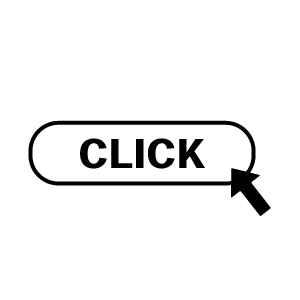 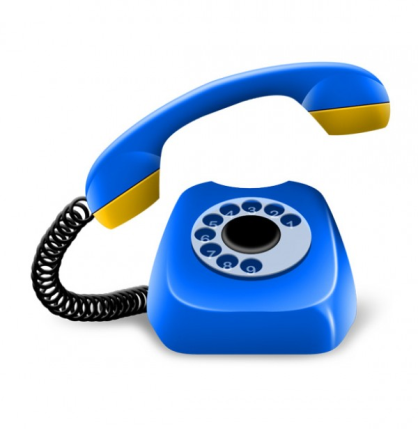 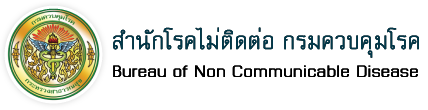 ขอบคุณ
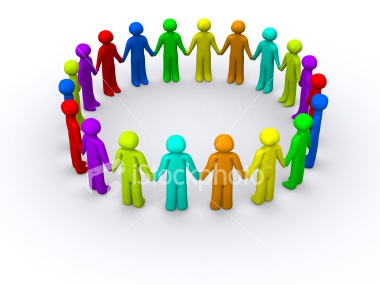 NCD